Інноваційний освітній проект
Науково-педагогічний проект“Електронна атестаціяпедагогічних працівників”
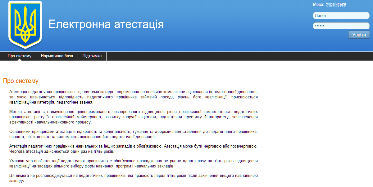 Мета проекту
модернізація системи підвищення кваліфікації педагогів області;
удосконалення управлінських рішень у галузі освіти;
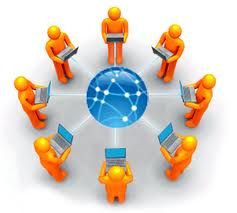 стимулювання цілеспрямованого безперервного зростання професійної майстерності вчителів;
розширення інформаційно-освітнього простору регіону;
поширення кращого педагогічного досвіду.
План реалізації
Розробка концепції проекту на основі створення системи організаційно-методичного забезпечення процесу атестації педагогічних працівників у відповідності до чинних нормативно-правових актів
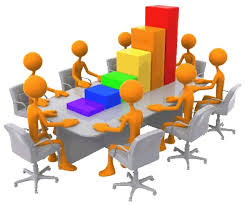 Використання інформаційної бази даних кількісного і якісного складу педагогів області
Розробка та апробація
     електронного продукту
Впровадження в закладах освіти області
Організація перспективного та поточного планування атестації педагогічних працівників
Моніторинг результативності професійної діяльності педагогічних працівників та її залежності від фахового рівня
Ступінь впровадження
Розроблено програмний продукт для науково-педагогічного проекту та активно ведеться робота по його апробації
Опрацьовано структуру відкритого електронного ресурсу “Портфоліо вчителя”
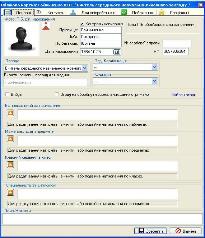 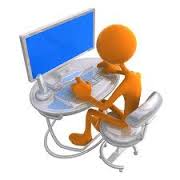 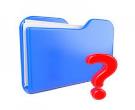 “Електронна атестаціяпедагогічних працівників”– це…
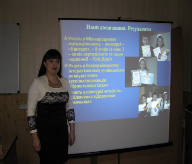 Інструмент сучасного освітнього менеджменту
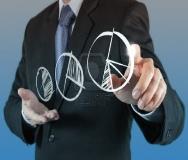 Простір для 
презентації 
творчих досягнень 
та обміну досвідом
Відкритий ресурс 
для підвищення 
кваліфікації 
вчителя
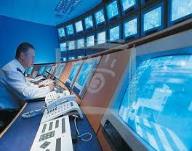 Уніфікована кваліметрична система
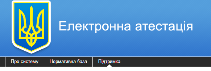 Інтеграція з Інтернет-ресурсами
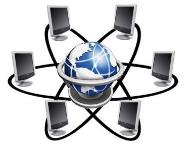 Освітня Галактика “Intel”
ІСУО
Віртуальний методичний кабінет
Е – атестація
Сайти закладів освіти
Спільнота “Вчителі on-line”
Дніпро-ВІКІ
Е-школа для учнів з особливими освітніми потребами
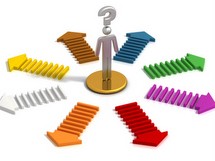 Інструменти «Електронної атестації»
Складові педагогічної майстерності сучасного вчителя в рамках проекту «Е – атестація»
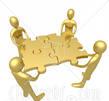 Кваліметрія професійної майстерності вчителя
Загальний рівень професійної майстерності: 
Початковий (0 < Рзаг < 0,4)
Базовий (0,4 < Рзаг < 0,5)
Достатній (0,5 < Рзаг < 0,75)
Високий (0,75 < Рзаг < 1)
Загальний рівень професійної майстерності педагога
Іванова О.В.  - 0,755 – високий рівень.
Науково-педагогічний проект“Електронна атестація педагогічних працівників” на порталі  isuo.org
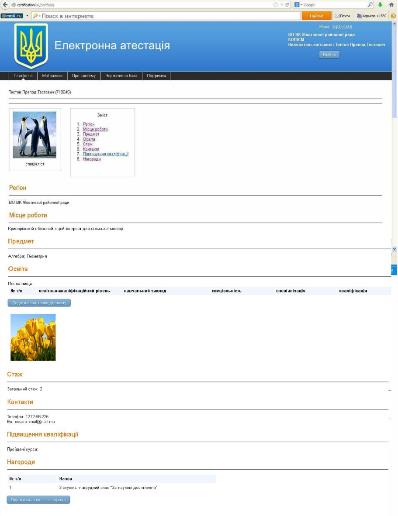 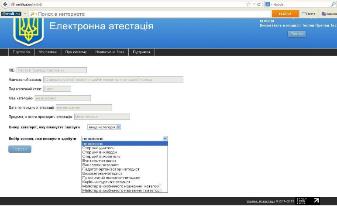 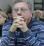 at.isuo.org
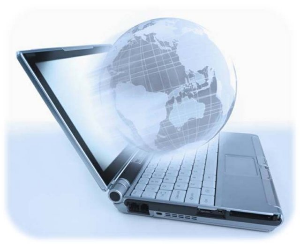